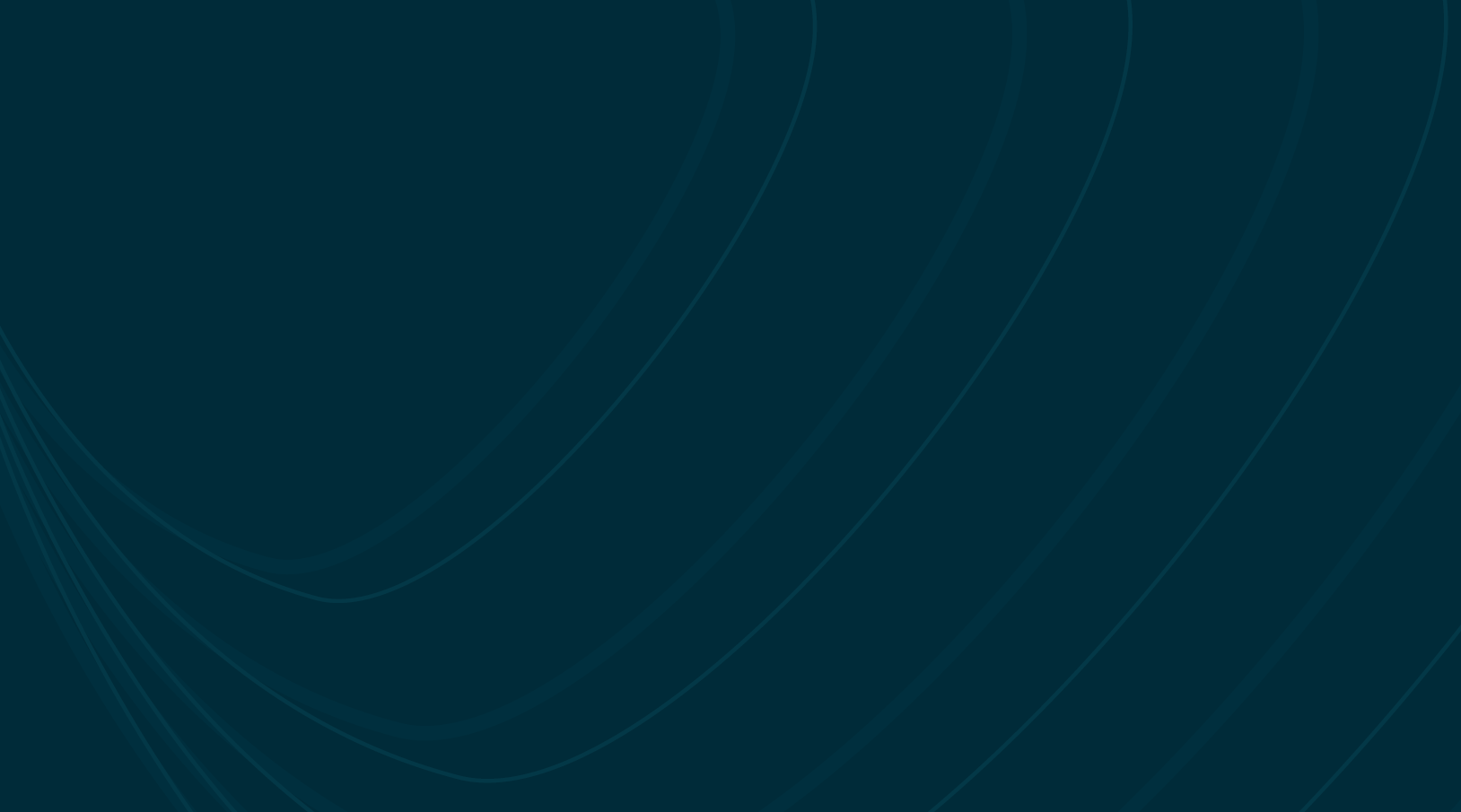 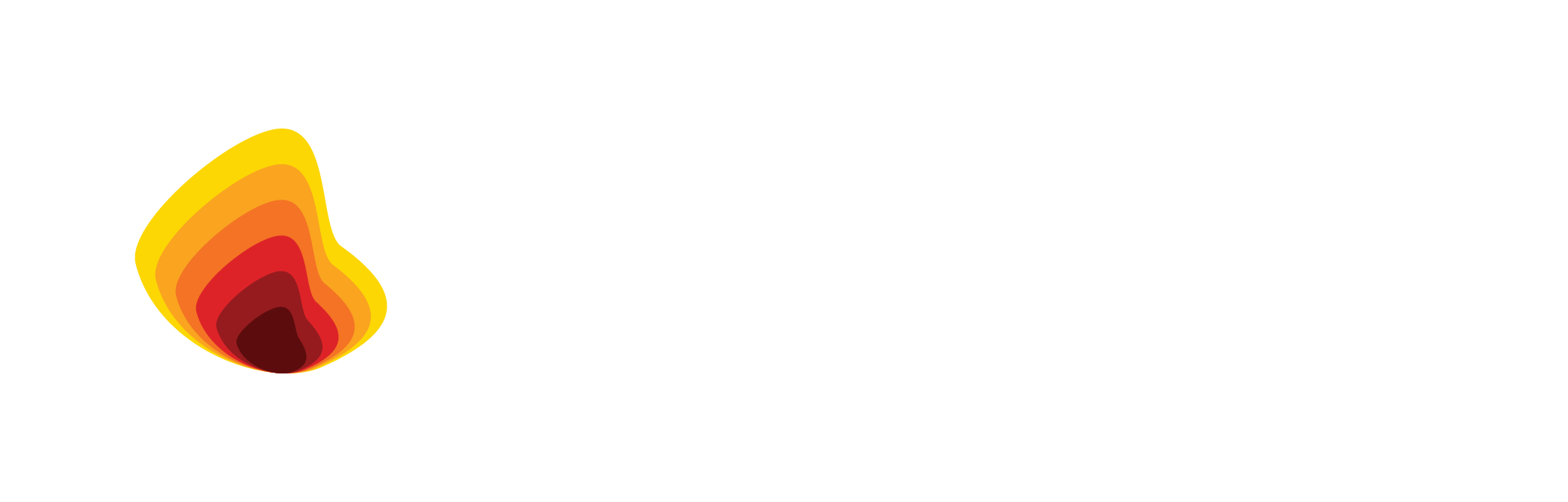 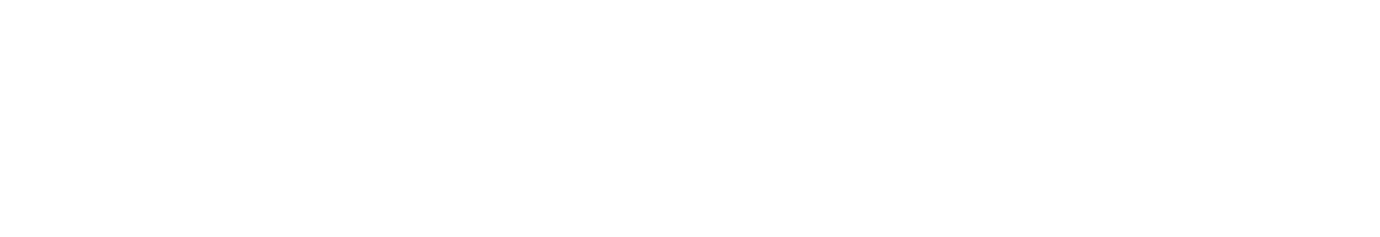 Name 
Position
MinEx CRC
Calibri, 40, bold
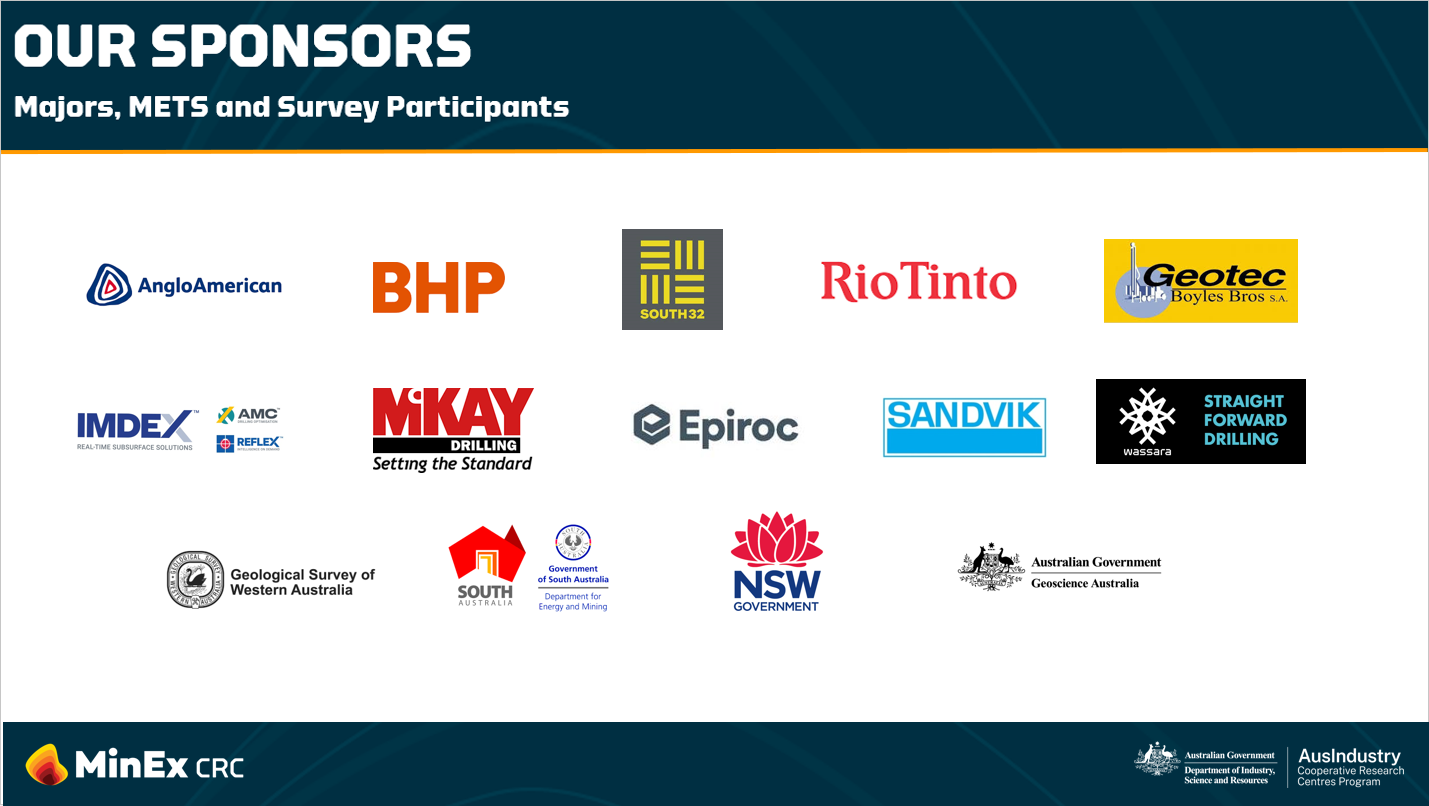 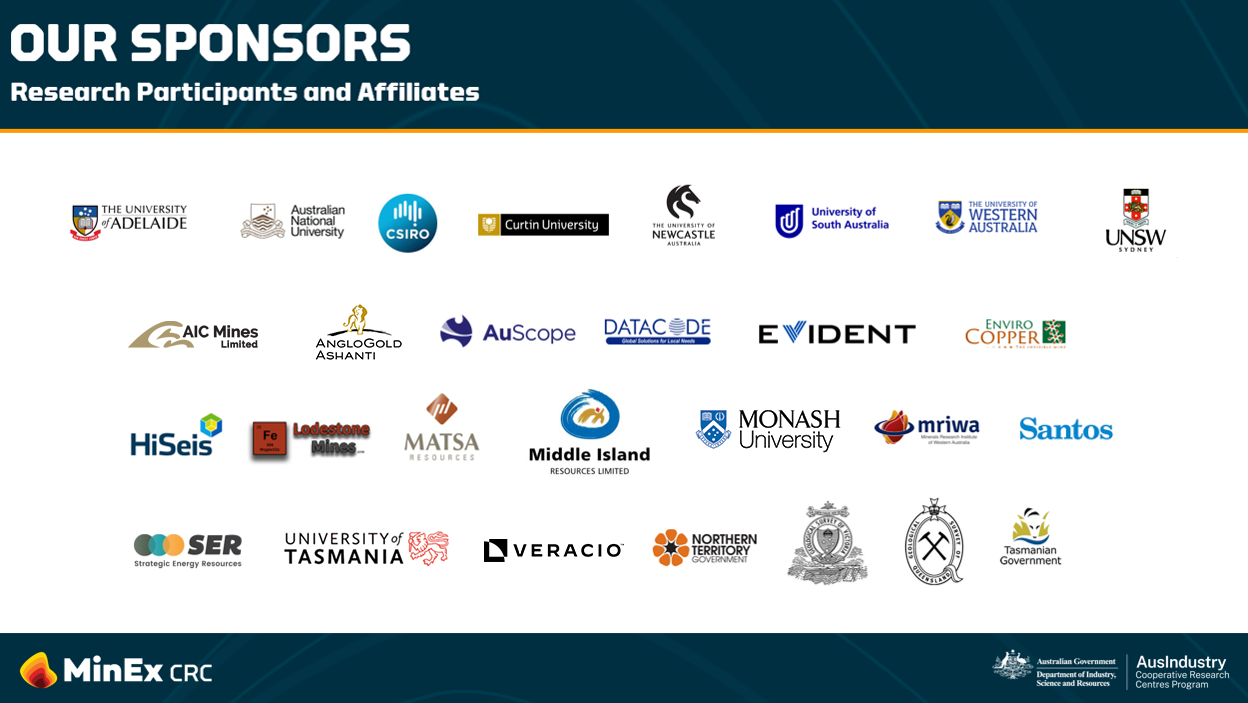 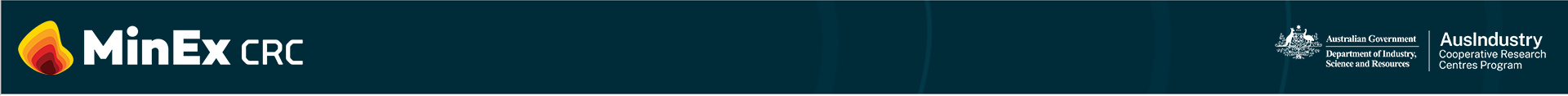 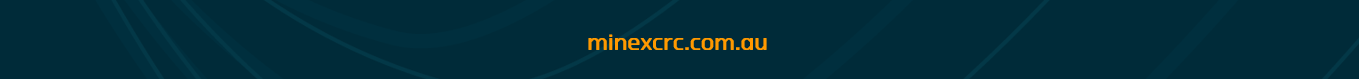 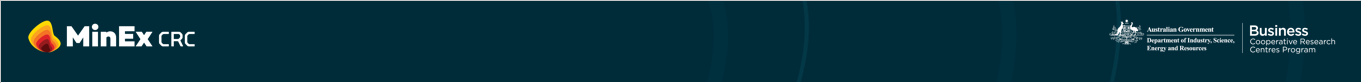 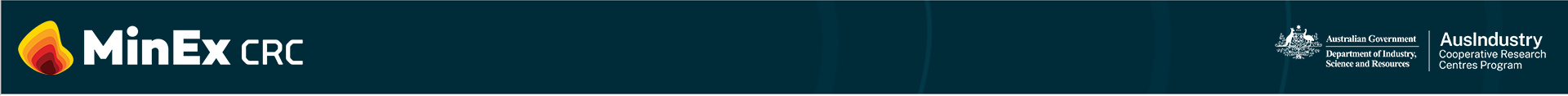 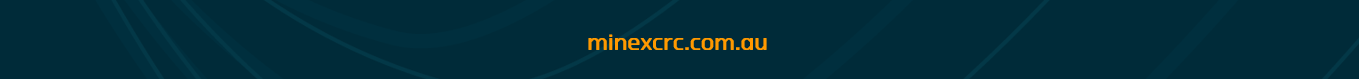 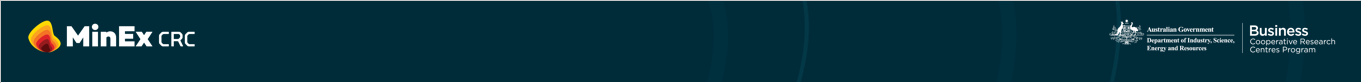 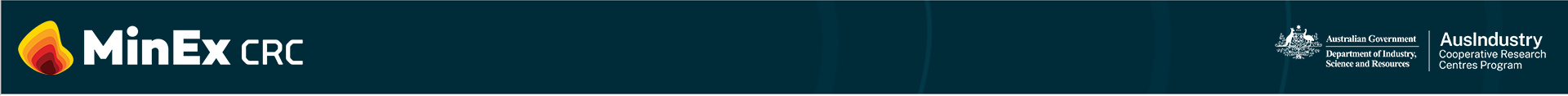 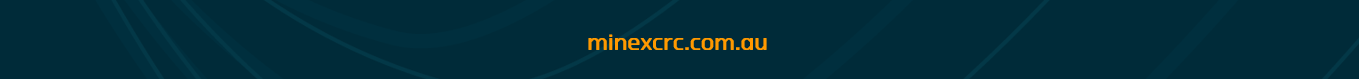 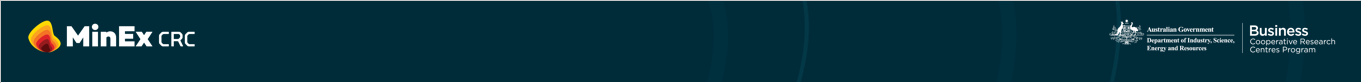 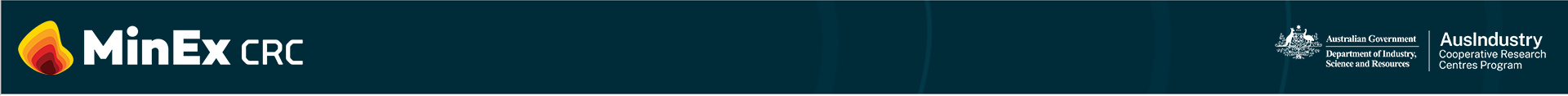 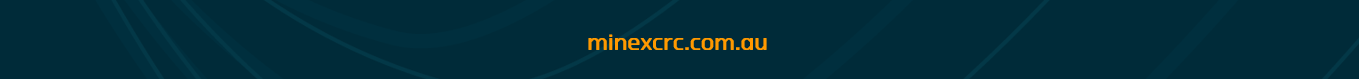 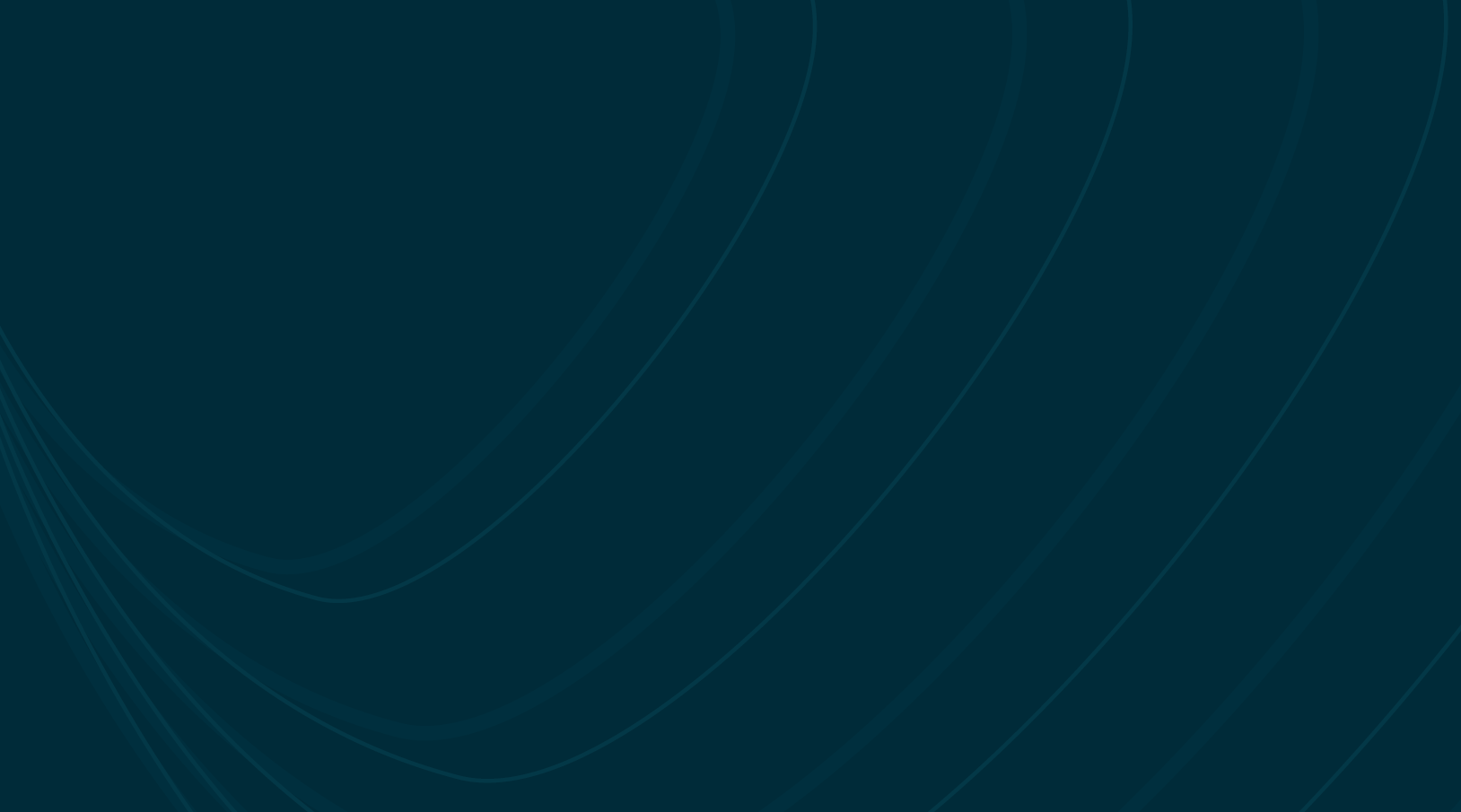 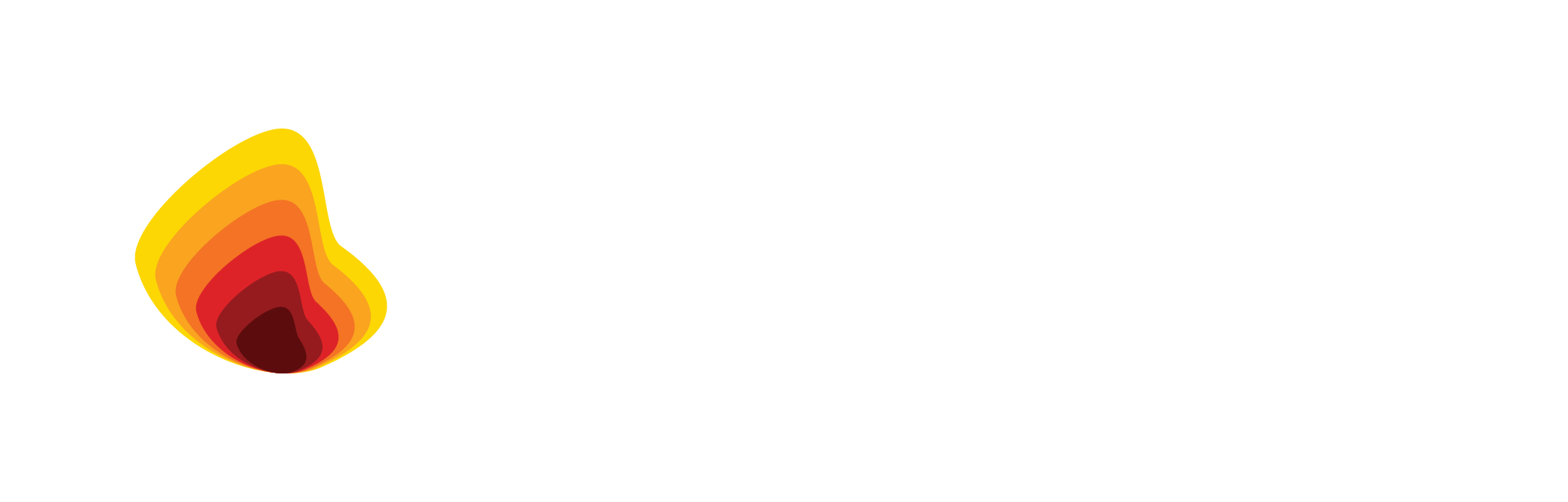 minexcrc.com.au